VHA CEMP Analysis
Assessing VHA’s Comprehensive Emergency Management Program
VISN Office Program
Closing Conference
Month, Year
This document is confidential and is intended solely for the use and information of the client to whom it is addressed.
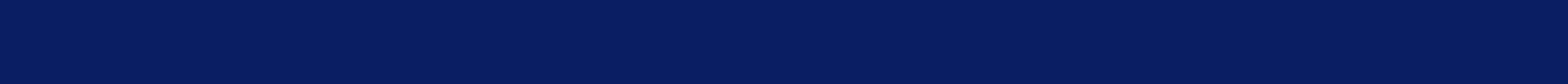 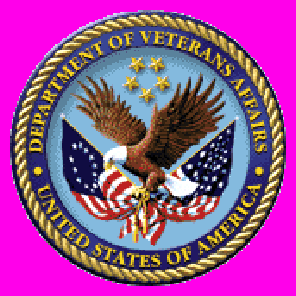 Table Of Contents
Introductions
Background and purpose of visit
Overview of visit
Process
Individuals met with
Lessons learned as a result of site visit
Questions
Introduction to Assessment Team
(Insert location) Points of Contact
Scope of the assessment includes VISNs, VAMCs, and VHA CO program offices
To identify relevant VISN office capabilities, the VHA Assessment Team examined VHA’s significant missions in a disaster:
Program Level
Incident Management
Continuity and Resiliency
Occupant Safety 
Medical Surge
Support to External Requirements
To identify the capabilities that enable each mission area, the team:
Conducted a thorough review of various standards relevant to the healthcare sector
Convened an expert panel to discuss preparedness, planning, mitigation, response and recovery capabilities
Consulted with 2 steering committees:
VHA Steering Committee
Federal Partner Steering Committee
Site visits are focused on capabilities
Capability:  Emergency Operations Plan
Identified 43 capabilities to assess
Capabilities identified by iterative process based upon defined mission.
Consistent framework for defining each capability.
EXAMPLE
The purpose of the VHA CEMP was to improve emergency management programs and to answer overarching question of readiness
The site visit provided an opportunity for the team to evaluate capabilities that will help us answer the question, “Are we ready?”
The site visit provided an excellent opportunity for the team to offer formative guidance on the VISN’s emergency preparedness planning and response activities
During the site visit, the team answered questions from the office
(Insert Location) staff have been very receptive and have freely offered relevant insight and feedback into our site visit
The Assessment Team arrived on site (Insert day and date) and is scheduled to depart on (Insert day and date) 
Met with several key staff members
Activities included interviews, facilitated discussions, document reviews and conference calls with VISN staff
Activities and processes helped the Assessment team collect data not obtained through the pre-survey
The Assessment Team had the opportunity to meet with several (Insert Location) staff and committees
Deputy Network Director
Chief of Operations
Emergency Program Coordinator
Chief Medical Officer
Public Affairs Officer
Chief Logistics Officer
Chief Information Officer
Emergency Management Committee
Capital Asset Manager
Community Care Coordinator
Chief Financial Officer
Safety and Health Officer
Area Emergency Manager
We noted several exemplary capabilities
Strong leadership commitment to emergency management
Recognized as leader in successful management of weather related incidents
Demonstrated desire to improve Emergency Management Program
New Emergency Manager with energy and ideas
Work with state emergency management agencies
Implementation of a strong and productive emergency management committee
Leading edge Public Affairs/Information program
Pioneered VSAT program in VA
Developed relationships with State Agencies
Illustrative
Recommendations
Illustrative
Consider a full time EPC to improve program response
Define thresholds for activation of EOC to include:
Major hospital incident
VISN assistance needed
Media attention
Anticipated community assistance request
Assign emergency management program elements to key VISN leaders
Define surge plans for technical specialists (i.e., biomedical engineers, safety, agent cashiers)
Identify critical assets for VISN management
Promulgate community care coordination preparedness
Develop plans for further implementation of NIMS
There were 43 capabilities identified
Program Level Capabilities
Systems-Based Approach to the Development, Implementation, Management, and Maintenance of the Emergency Management Program 
Administrative Activities ensure the Emergency Management Program meets its Mission and Objectives 
Development, Implementation, Management, and Maintenance of an Emergency Management Committee Process to support the Emergency Management Program
Incorporation of Comprehensive Preparedness Planning in the VISN’s Coordination Activities in Conjunction with the Individual Facility Emergency Management Programs
Incorporation of Continuity Planning into the Coordination Activities of the VISN’s Emergency Management Program
Development, Implementation, Management, and Maintenance of an Emergency Operations Plan 
Incorporation of Comprehensive Instructional Activity into the Preparedness Activities of the VISN’s Emergency Management Program 
Incorporation of a Range of Exercise Types that Test the VISN’s Emergency Management Program 
Demonstration of Systems-Based Evaluation of the VISN’s overall Emergency Management Program and its Emergency Operations Plan 
Incorporation of Accepted Improvement Recommendations into the Emergency Management Program and its Components such that the Process becomes one of a Learning Organization
Capabilities (Cont.)
Incident Management Capabilities
Occupant Safety Capabilities
Initial Incident Actions (e.g., first four hours)  
Processes and Procedures for Incident Recognition, Activation of EOP/EOC and Initial Notification of Staff 
Mobilization of Critical Staff and Equipment for Incident Response  
Situational Assessment of Response and Coordination Efforts for Initial Incident Management and EOC Activation
Management of Extended Operations (e.g., after first four hours)  
Management of Extended Operations 
Public Information Management Services during an Incident 
Management and Acquisition of Resources for Incident Response and Recovery Operations 
Processes and Procedures for Demobilization of Personnel and Equipment 
Processes and Procedures for a Return to Readiness of Staff and Equipment
Evacuation vs. Shelter-in-Place
Processes and Procedures for Evacuation of Patients’, Staff, and Visitors’ 
Processes and Procedures for Sheltering-in-Place 
Processes and Procedures for Sheltering Family of Critical Staff 
Perimeter Security and Management of Access/Egress to Facility During an Incident (e.g., Lock Down) 
Processes and Procedures for Managing a Hazardous Substance Incident 
Infection Control
Biohazard (Infection) Control Surge Services during Emergencies
Selection and Use of Personal Protective Equipment for Incident Response and Recovery Operations 
Processes and Procedures for Staff and Family Mass Prophylaxis during an Infectious Outbreak (i.e., Influenza)
Capabilities (Cont.)
Resiliency/Continuity of Operations Capabilities
Personnel Resiliency  
Maintaining Authorized Leadership (Leadership Succession) 
Processes and Procedures for Personal Preparedness and Employee Welfare
Dissemination of Personnel Incident Information to Staff during an Incident 
Mission Critical Systems Resiliency  
Maintaining Information Technology (IT) and Computing Systems Resiliency during an Incident 
Maintaining Access to Critical Commodities and Services during Response and Recovery Operations
Communications  
Maintenance of Voice and Data Communication through Satellite Link 
Interoperable Communications with VISN Facilities’ 
Interoperable Communications with External Agencies’ 
Healthcare Systems Resiliency 
Management of Primary Care for Special Needs Patients, including Home-Based Care during Incidents
Capabilities (Cont.)
Support to External 
Requirements Capabilities
Medical Surge
Processes and Procedures for Expansion of Staff  for Response and Recovery Operations 
Management of Volunteers Deployment Support (e.g., DEMPS) during Response and Recovery Operations 
Expansion of Evaluation and Treatment Services
Processes and Procedures for Deployment and Return to Readiness of the VA All-Hazards Emergency Cache 
Designated Capability for Expanded Patient Triage, Evaluation and Treatment during Surge
Processes and Procedures for Control and Coordination of Mass Fatality Management
Provision of Supplemental Health Services to Support the National Disaster Medical System  Bed expansion under DOD/VA
VA/DOD Contingency Hospital System 
Support Under the National Response Framework
Questions?